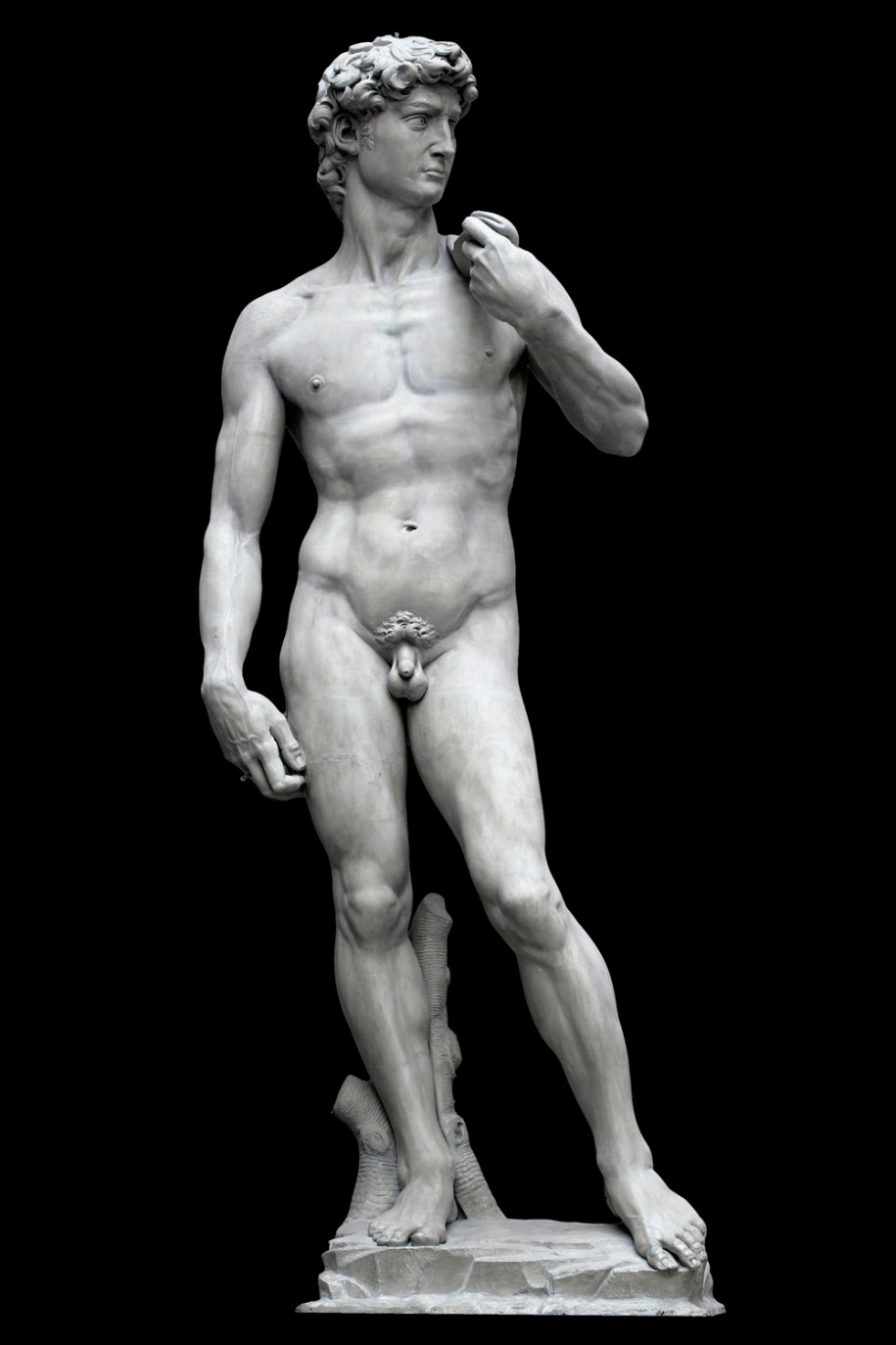 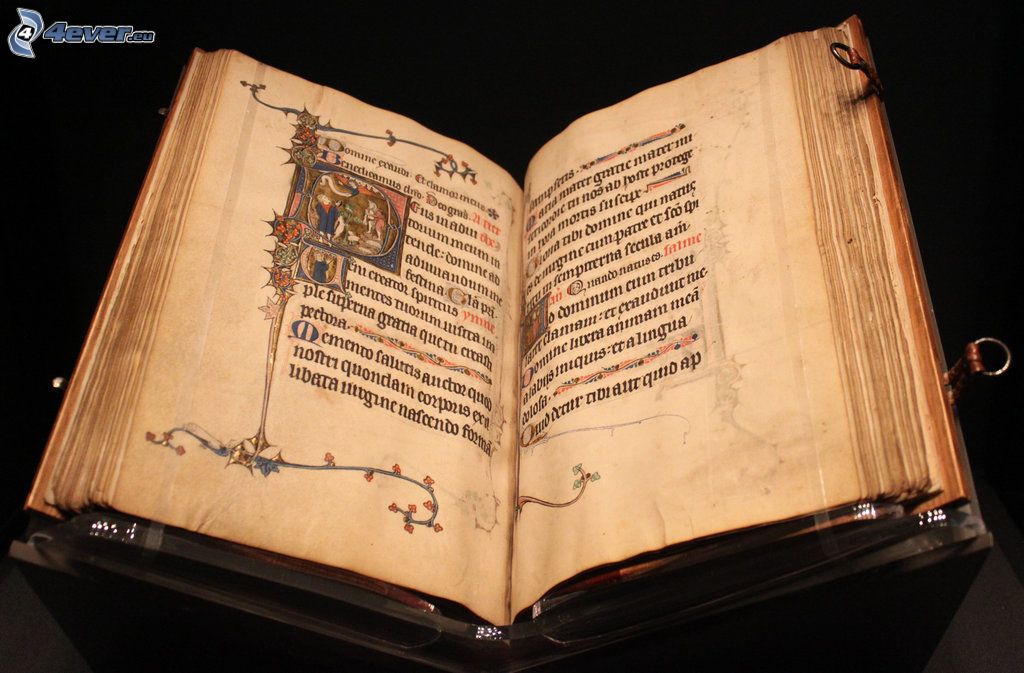 Culture and Mass Media EconomyBasic information
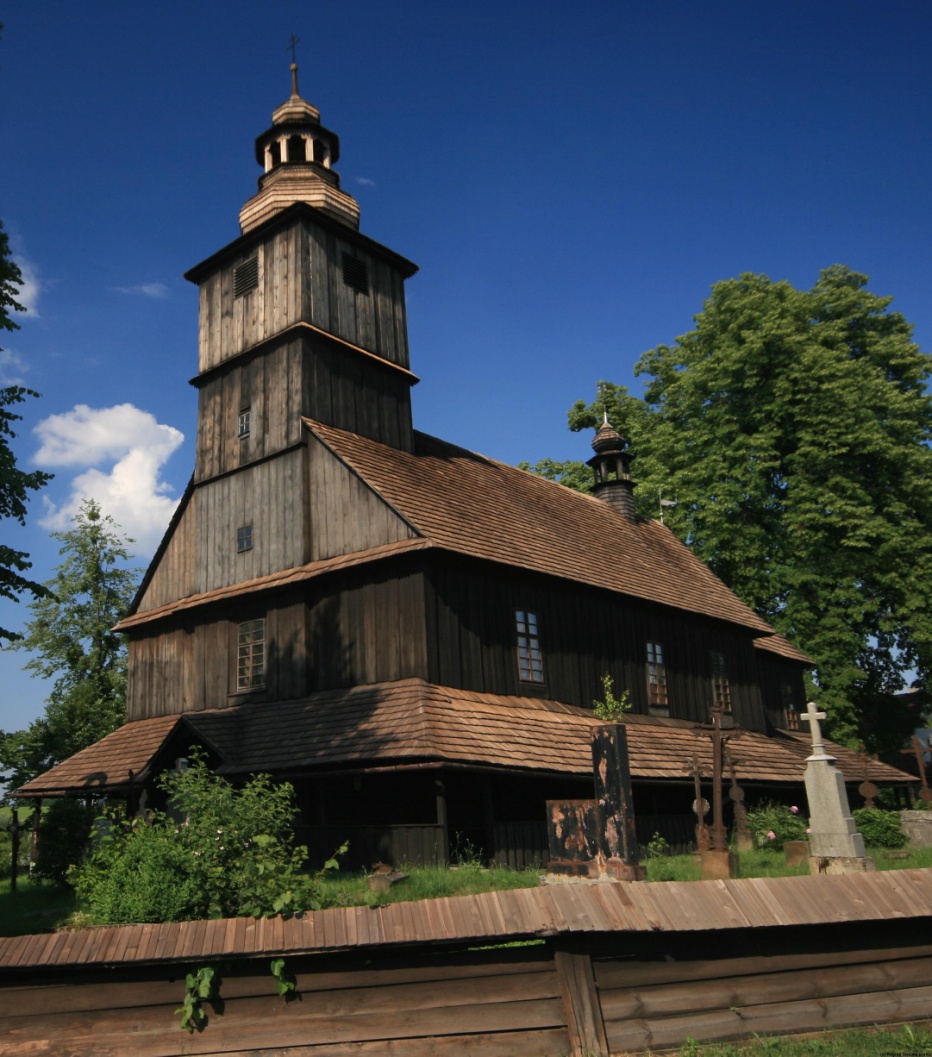 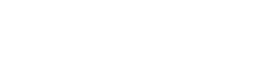 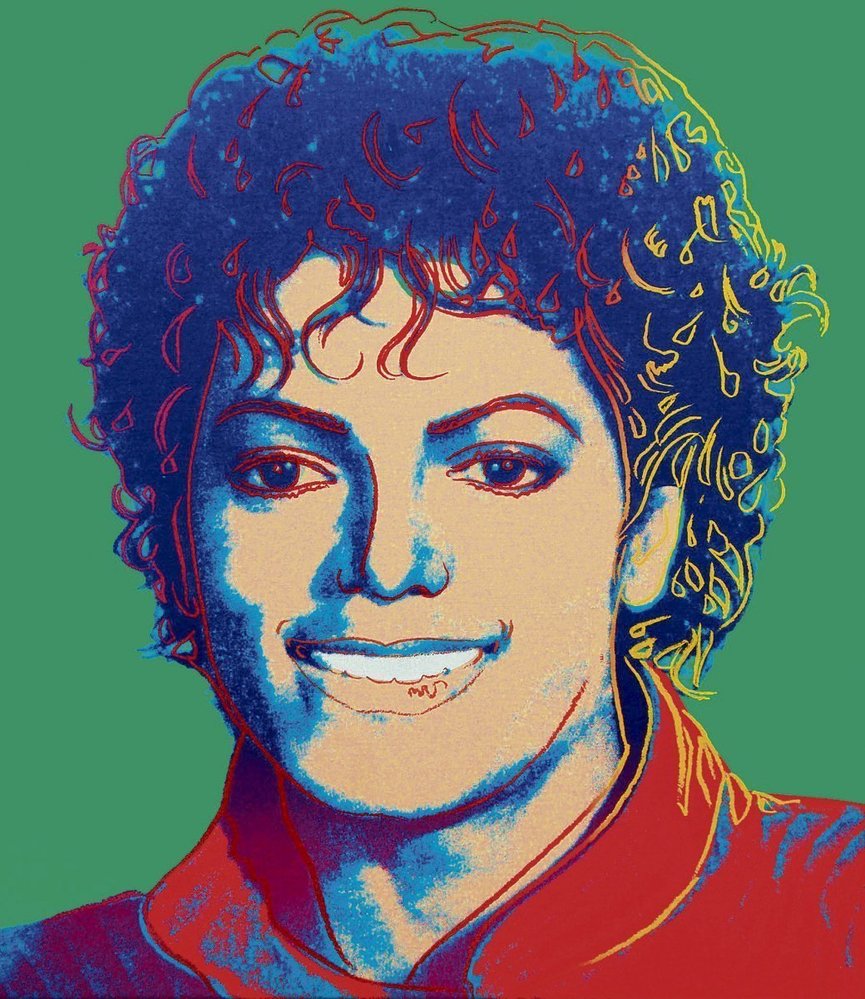 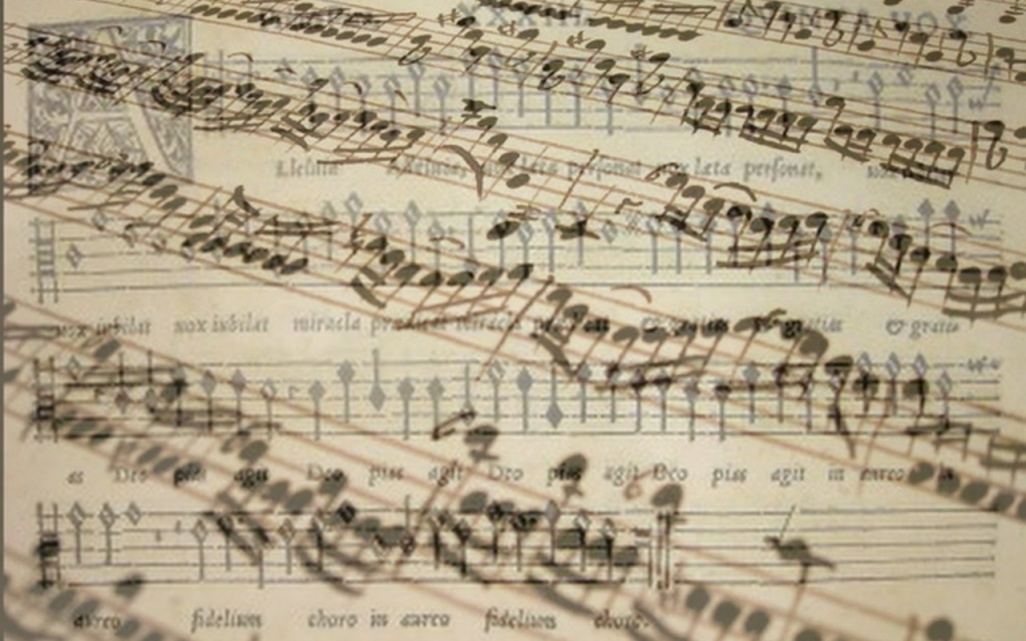 Ing. Vojtěch Müllner
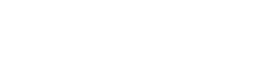 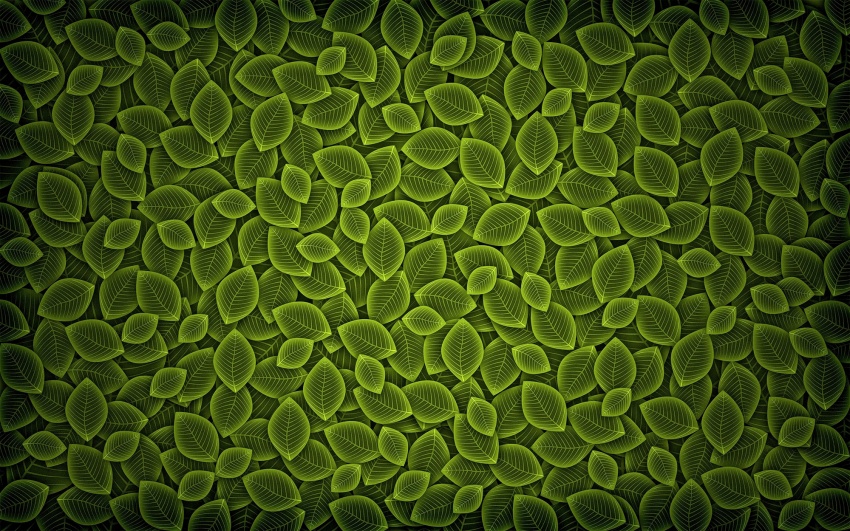 Contacts
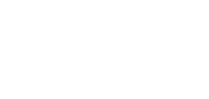 Ing. Vojtech Müllner
Contact: 
347683@mail.muni.cz
Vojtech.Mullner@econ.muni.cz
Office no. 416
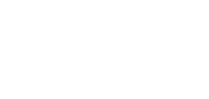 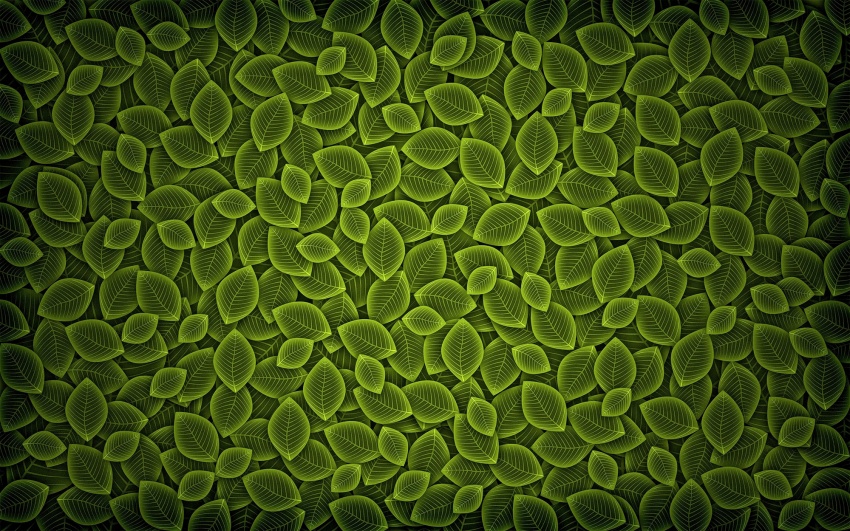 Objectives of the course
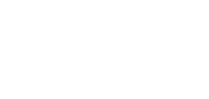 Introduce economic substance of culture and mass media
Let student think about ways to satisfy cultural needs of people
Introduce concrete cultural institutions
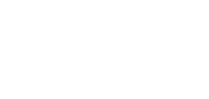 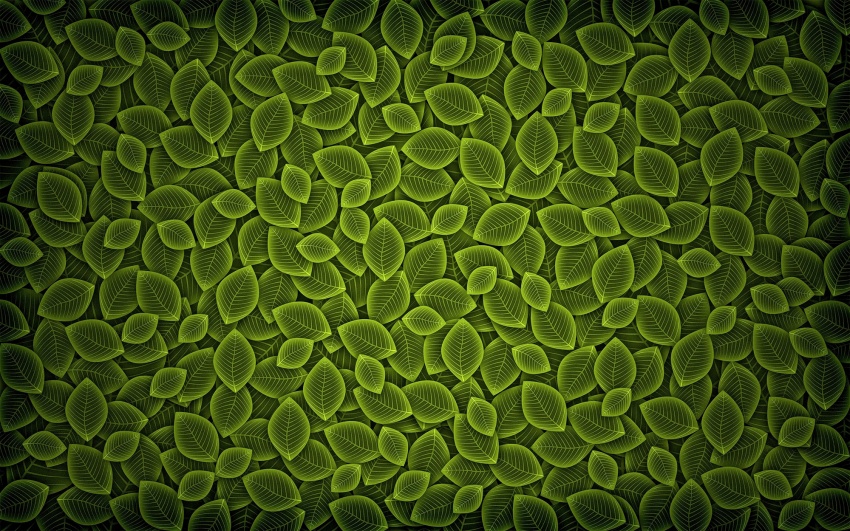 Study methods
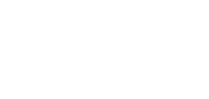 Lecture session
Group work
Excursions to institutions
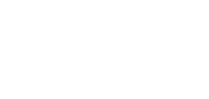 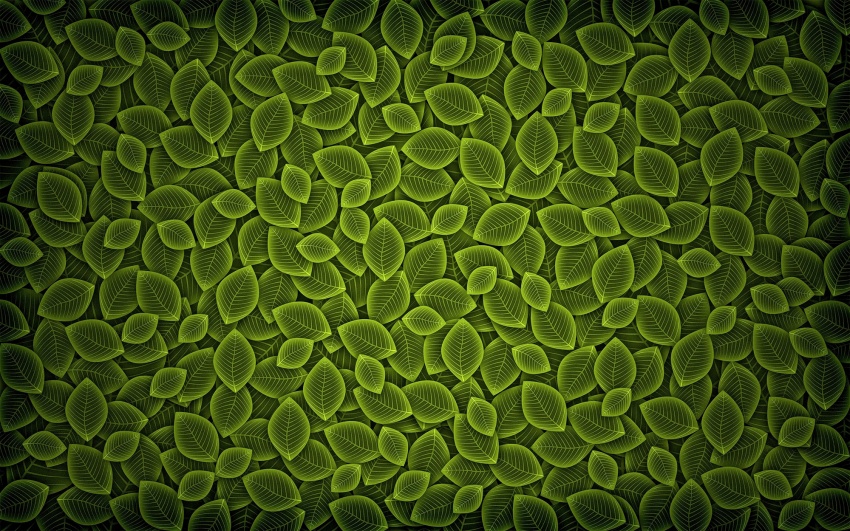 Schedule
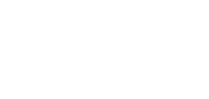 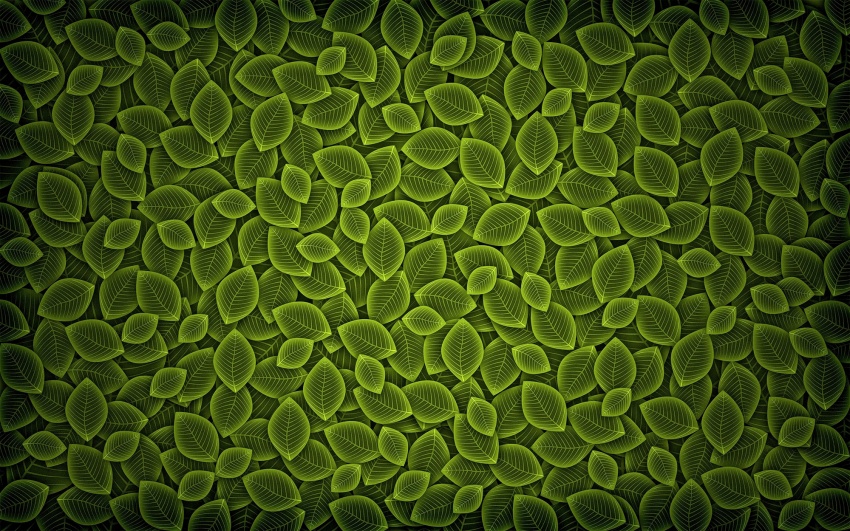 Obligatory part of Course
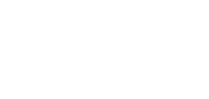 Take part in at least 2 of 4 class session
Take part in sightseeing tour in the center of Brno
Visit performance of opera “Carmen” 
Visit permanent exhibition in Moravian gallery
Write a final exam
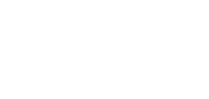 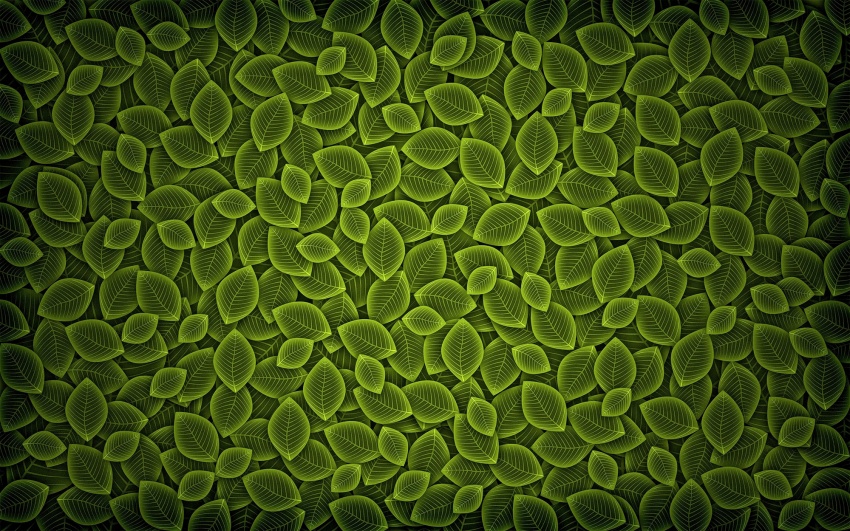 Class session
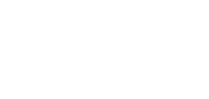 First part
Work in small groups
Group deal with list of questions
Second part
Discussion and presentation of results
Tutors presentation and advanced explanation
Study method
Work with online materials
Necessary to have in group at least one devises with WI-FI
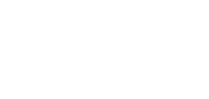 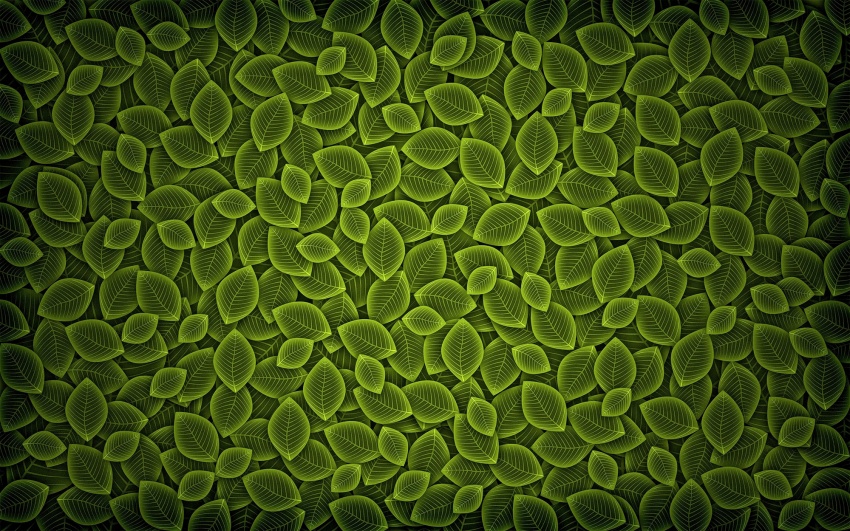 Sightseeing tour in the center of Brno
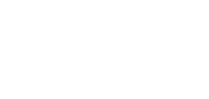 Tour will be in time of class session
Sightseeing tour will be realize in any weather
Duration of sightseeing tour will be approximately 90 minutes
You will get basic information per email
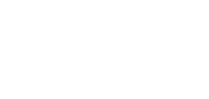 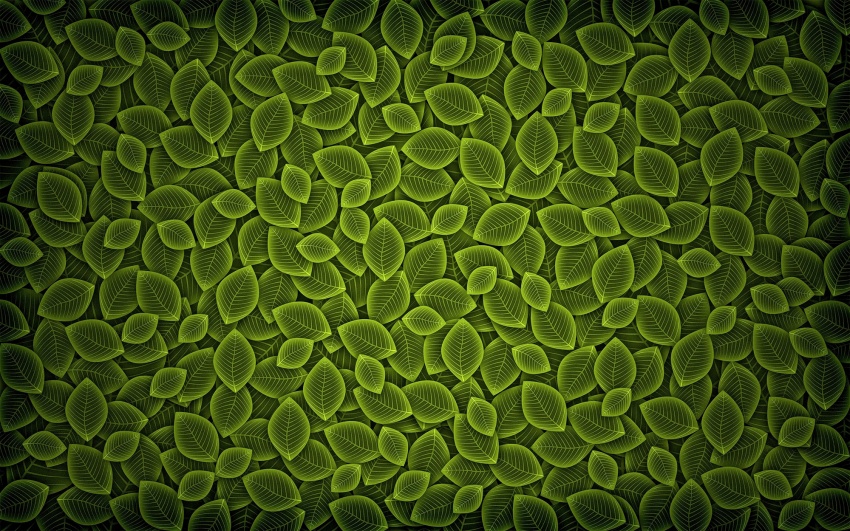 Visit of the performance “Carmen”
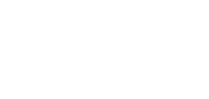 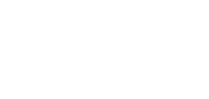 “Carmen” is play written by Georges Bizet Important information
Date and time: Wednesday 8th April in 19:00
Meeting time and place: 18:40 in front of Janacek Theatre
Dress code: decent clothes or formal clothes
Each student buys ticket by himself (reservation are available on web sites http://www.ndbrno.cz/programme?method=newProgram&params[from]=&params[month]=5&params[year]=2019 )
Don’t forget to buy ticket in time because the OFFER IS LIMITED
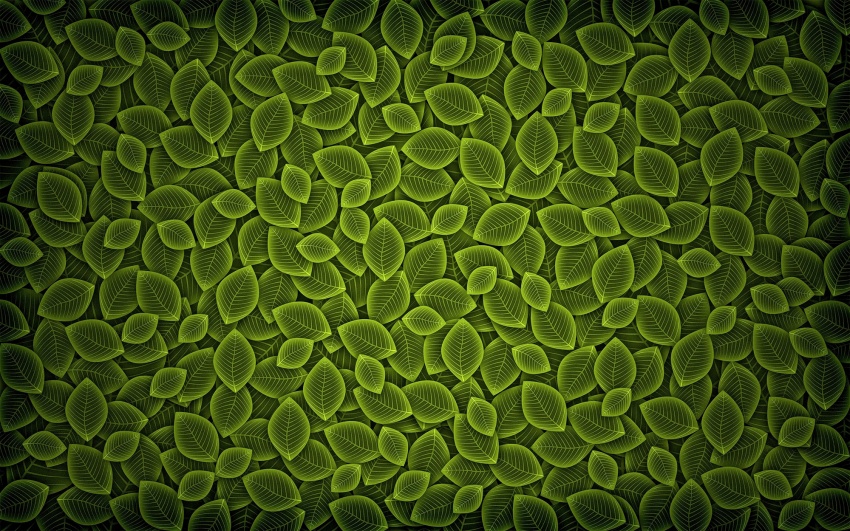 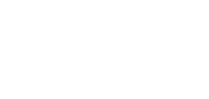 Visit permanent exhibition in Moravian gallery
Each student should by himself visit permanent exhibition in Moravian gallery during spring semester.
The permanent exhibitions are without entrance fee.
To evidence your attendance on exhibition I ask you to bring me till 7th May the ticket.
Link:http://www.moravska-galerie.cz/moravska-galerie/navsteva-mg/vstupne.aspx?lang=en
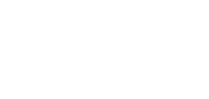 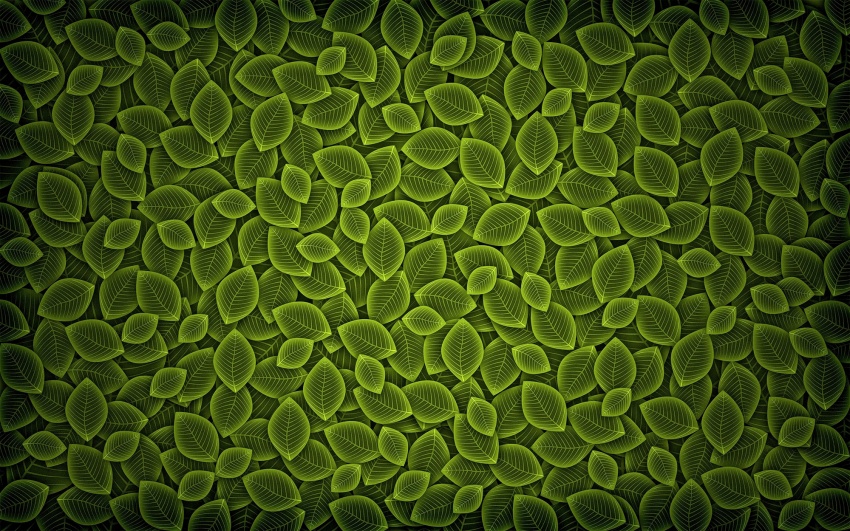 Final exam
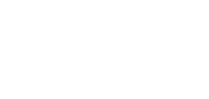 To set the test must student fulfill obligatory part of course Culture and Mass Media Economy
The final test will be written on 14th May in classroom P312
The test consists of 20 multiple choice questions (only one question is right). Total time for writing the test is 30 minutes
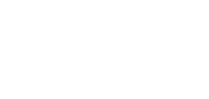 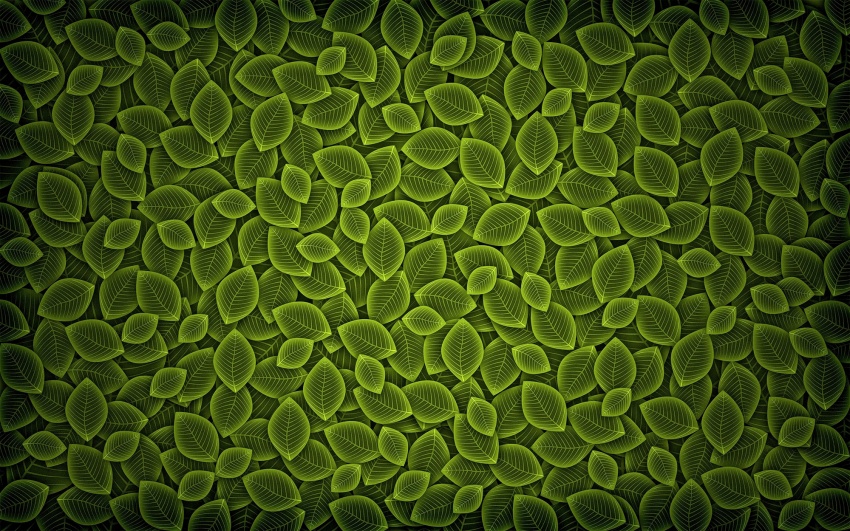 Final exam (cont.)
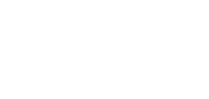 Evaluation of the test is as follows:
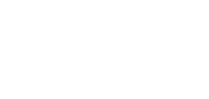 Short paintings Quiz
Who is author of these paintings?
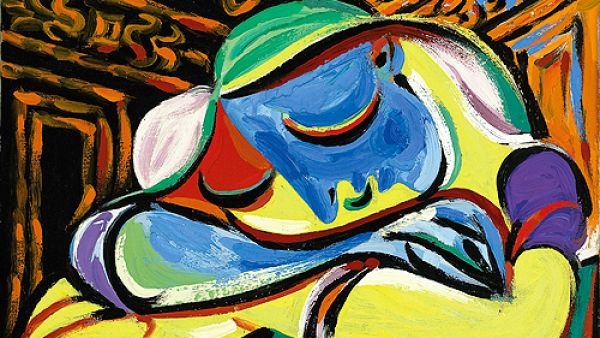 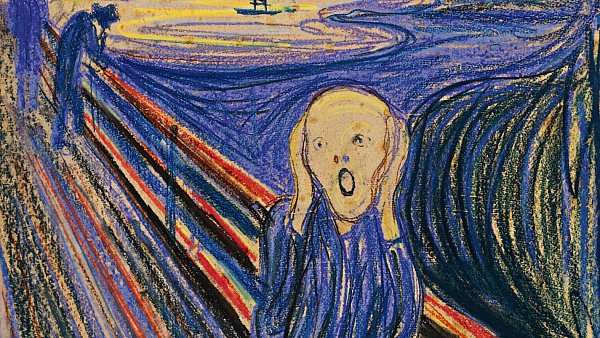 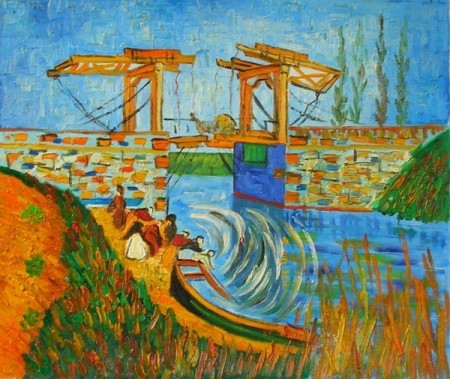 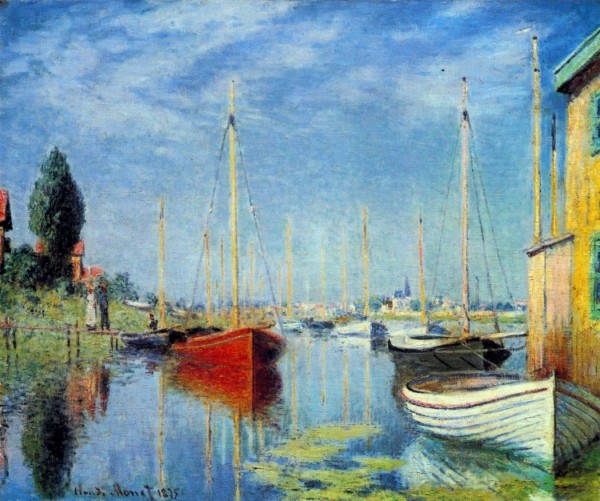 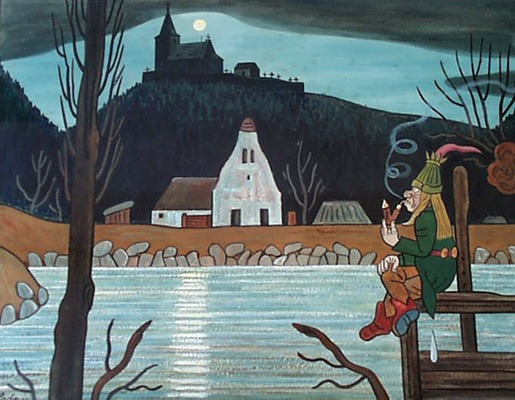 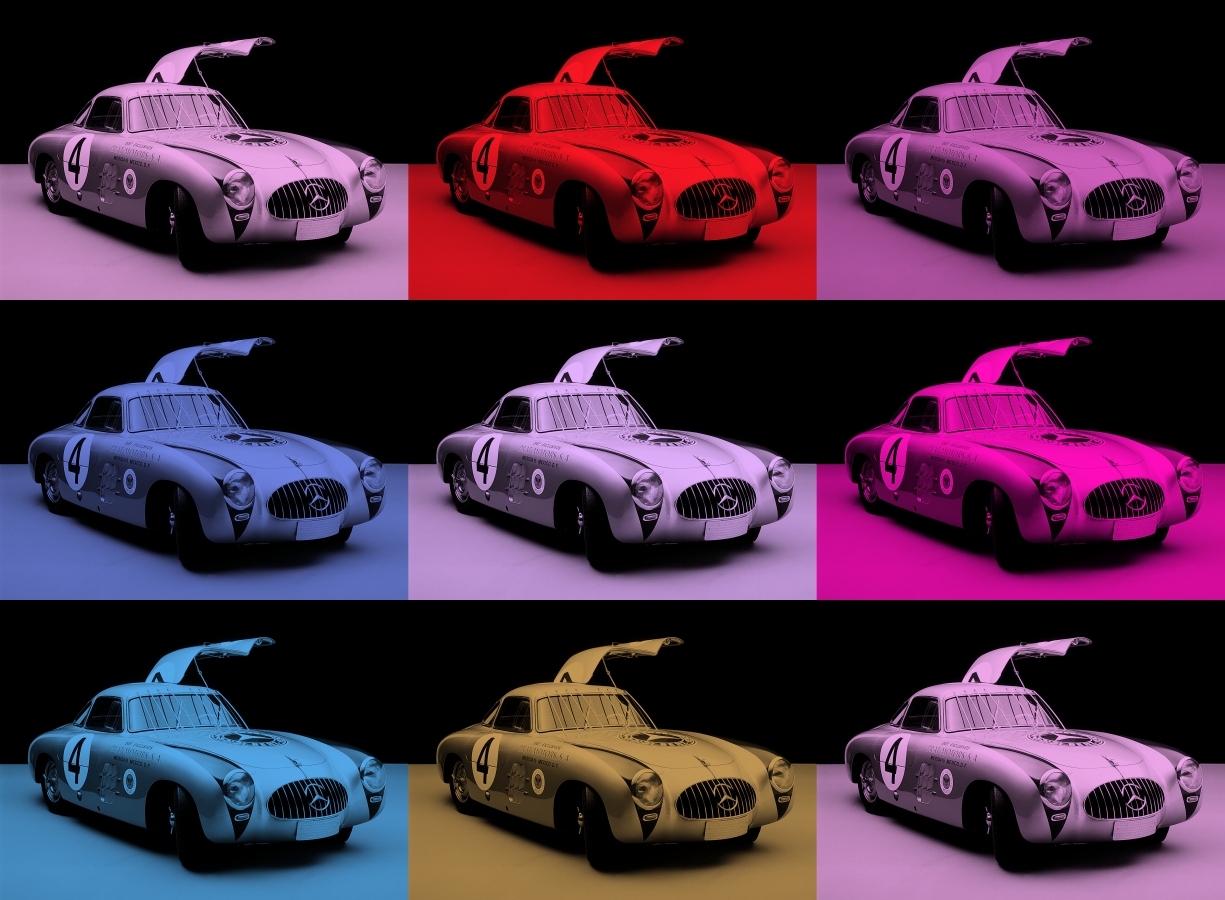 Results
Pablo Picaso
Edvard Munch
Vincent Van Gogh
Claude Monet
Josef Lada
Andy Warhol